Opgave 54
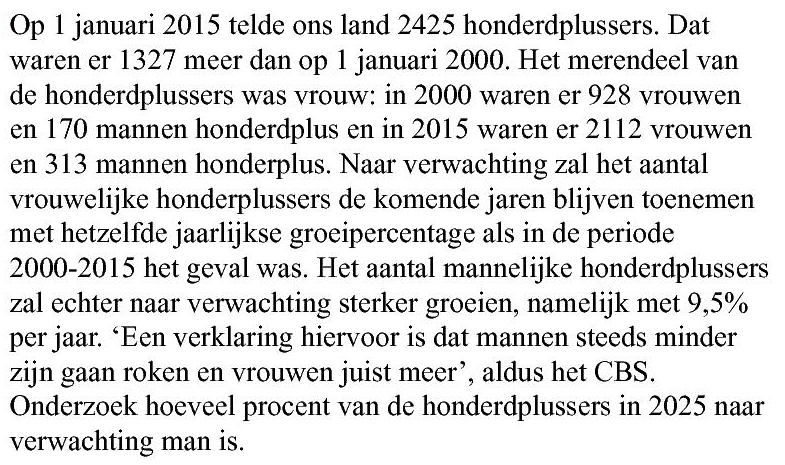 honderdplussers
vrouw
man
Het gevraagde percentage is
Vrouwen:
dus
Mannen: